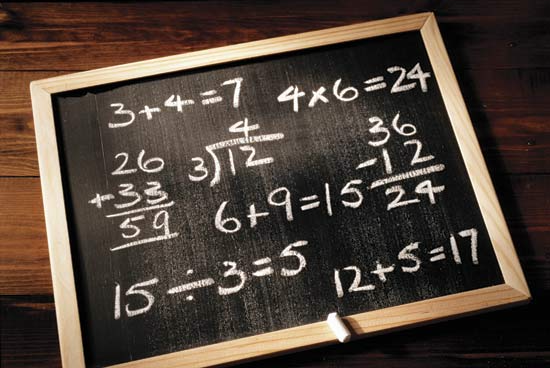 Web 2.0 + Web 3.0 = Web 5.0?
The HSFBCY + CIHR + Microsoft Research SADI and CardioSHARE Projects




Mark Wilkinson & Bruce McManus
Heart + Lung Institute
iCAPTURE Centre, St. Paul’s Hospital, UBC
Non-logical reasoning and querying over distributed data that doesn’t exist
How do we make data and tools easily available to biologists
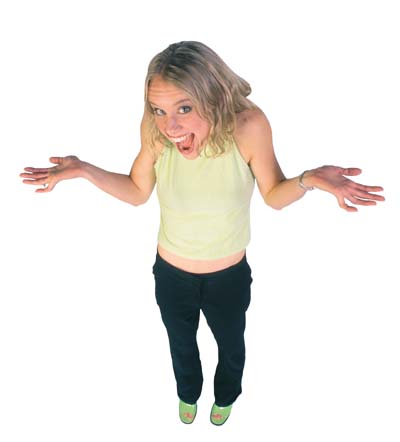 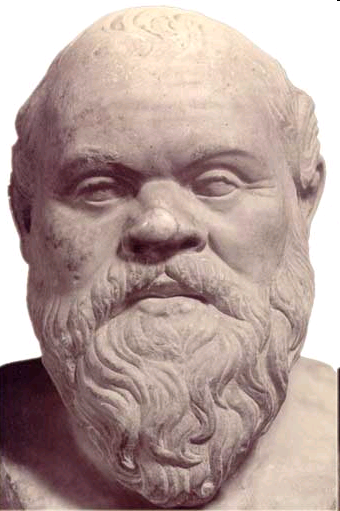 Ontologies!
Problem…
Ontology Spectrum
Because it fulfils XXX
WHY?
Frames
(Properties)
Thesauri
“narrower
term”
relation
Selected
Logical
	Constraints
(disjointness, 
inverse, …)
Catalog/
ID
Formal
is-a
Informal
is-a
Formal
instance
General
Logical
constraints
Terms/
glossary
Value Restrs.
Because I say so!
Originally from AAAI 1999- Ontologies Panel by Gruninger, Lehmann,  McGuinness, Uschold, Welty;
 – updated by McGuinness.
Description in: www.ksl.stanford.edu/people/dlm/papers/ontologies-come-of-age-abstract.html
My Definition of Ontology (for this talk)


Ontologies explicitly  define the things that exist in “the world” based on what properties  each kind of thing must have
Ontology Spectrum
Frames
(Properties)
Thesauri
“narrower
term”
relation
Selected
Logical
	Constraints
(disjointness, 
inverse, …)
Catalog/
ID
Formal
is-a
Informal
is-a
Formal
instance
General
Logical
constraints
Terms/
glossary
Value Restrs.
My goal with this talk:the “sweet spot”
COST
Frames
(Properties)
Thesauri
“narrower
term”
relation
Selected
Logical
	Constraints
(disjointness, 
inverse, …)
Catalog/
ID
Formal
is-a
Informal
is-a
Formal
instance
General
Logical
constraints
Terms/
glossary
Value Restrs.
COMPREHENSIBILITY
Frames
(Properties)
Thesauri
“narrower
term”
relation
Selected
Logical
	Constraints
(disjointness, 
inverse, …)
Catalog/
ID
Formal
is-a
Informal
is-a
Formal
instance
General
Logical
constraints
Terms/
glossary
Value Restrs.
Likelihood of being “right”
Frames
(Properties)
Thesauri
“narrower
term”
relation
Selected
Logical
	Constraints
(disjointness, 
inverse, …)
Catalog/
ID
Formal
is-a
Informal
is-a
Formal
instance
General
Logical
constraints
Terms/
glossary
Value Restrs.
Here’s my argument…
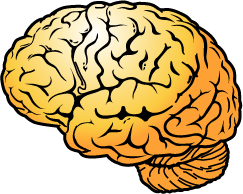 Semantic Web?
An information system where machines can receive information from one source, re-interpret it, and correctly use it for a purpose that the source had not anticipated.
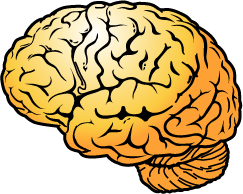 Semantic Web?
If we cannot achieve those two things, then IMO we don’t have a “semantic web”, we only have a distributed (??), linked database… and that isn’t particularly exciting or interesting…
Where is the semantic web?
Frames
(Properties)
Thesauri
“narrower
term”
relation
Selected
Logical
	Constraints
(disjointness, 
inverse, …)
Catalog/
ID
Formal
is-a
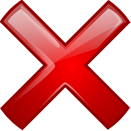 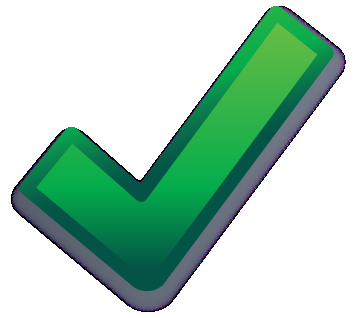 Informal
is-a
Formal
instance
General
Logical
constraints
Terms/
glossary
Value Restrs.
REASON:  “Because I say so” is not open to re-interpretation
SADI
Find.  Integrate.  Analyse.
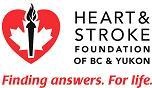 Founding partner
CardioSHARE
Data + Knowledge for Cardiologists
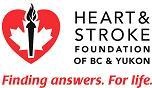 Founding partner
SADI exposes Web Services as “bog-standard” Semantic Web data endpoints
DEMO
Recapwhat we just saw
A SPARQL database query was entered into the SHARE environment

The query was passed to SADI and was interpreted based on the properties being asked-about

SADI searched-for, found, and accessed the databases and/or analytical tools required to generate those properties

“The play was performed”
Recapwhat we just saw
We asked, and answered a complex “database query” 
WITHOUT A DATABASE!!
CardioSHARE
We construct small, independent OWL classes representing cardiovascular clinical concepts

These classes simplify the construction of complex queries by “encapsulating” data discovery, retrieval, and analysis pipelines into simple, easy-to-understand words and phrases.
CardioSHARE
These Classes are shared on the Web such that third-parties, potentially with different expertise, can utilize the expertise of the person who designed the Class.

Easily share your expertise with others!

Easily utilize the expertise of others!
CardioSHARE
We are not building massive ontologies!

Publish small, independent single-Class definitions

Cheap

Scalable

Flexible

Don’t try to describe all of biology!
DEMO #2
Recap
SADI interprets queries (SPARQL + OWL Class Definitions) 

Determine which properties are available, and which need to be discovered/generated

Discovery of services via on-the-fly “classification” of local data with small OWL Classes representing service interfaces
Recap
CardioSHARE encapsulates workflows as OWL Classes (an ontology is a query)

Ontologies consist of one class

Low-cost, high accuracy
What we achieve
Re-interpretation :

The SADI data-store simply collects properties, and matches them up with OWL Classes in a SPARWL query and/or from individual service provider’s WS interface
What we achieve
Novel re-use:

Because we don’t pre-classify, there is no way for the provider to dictate how their data should be used.  They simply add their properties into the “cloud” and those properties are used in whatever way is appropriate for me.
What we achieve
Data remains distributed – no warehouse!

Data is not “exposed” as a SPARQL endpoint  greater provider-control over computational resources

Yet data appears to be a SPARQL endpoint… no modification of SPARQL or reasoner required.
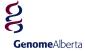 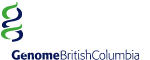 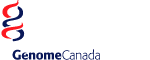 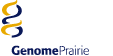 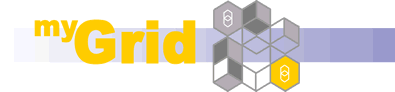 Credits

Edward Kawas and ~40 others (Moby)

Benjamin VanderValk (SADI & SHARE)

Luke McCarthy (SADI & SHARE)

Soroush Samadian (CardioSHARE)

Maria Markov & Veronika Grandl(CardioSHARE “dumb” data model)




                
            Microsoft Research
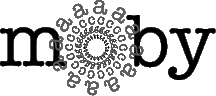 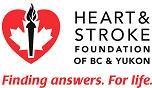 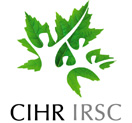 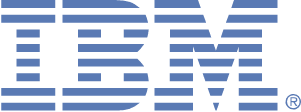 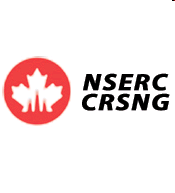 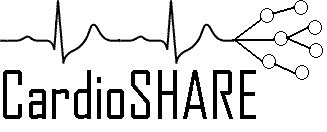 O | B | F
Fin